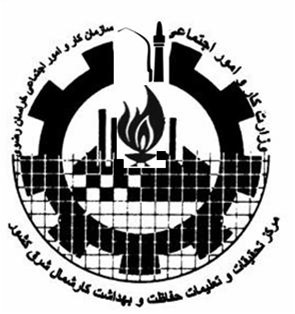 مرکز تحقیقات و تعلیمات حفاظت و بهداشت کار شمال شرق کشور
دوره آموزشي علمي كاربردي ايمني و بهداشت كار در محل صنعت
اصول كلي ايمني و بهداشت كار
تهيه كننده: الهام قوچانی
 کارشناس حفاظت کار
مرداد ماه  88
1
ايمني اولين اصل ضروري صنعت به شمار مي رود.
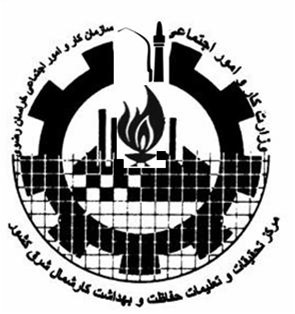 فهرست مطالب
هدف دوره:
 آشنايي عمومي و همگاني پرسنل درون كارگاهي در زمينه ايمني و بهداشت كار و ارتقا فرهنگ ايمني نزد كليه سطوح مختلف نيروي كار
مقدمه
عوامل زيان آور محيط كار
تعریف برق گرفتگی
عوامل موثر در برق گرفتگی
نجات فرد برق گرفته
پیشگیری از برق گرفتگی
2
ايمني اولين اصل ضروري صنعت به شمار مي رود.
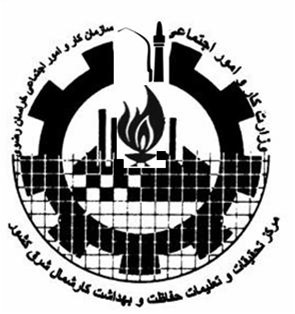 مقدمه
انسان از آغاز آفرينش به منظور استمرار حيات به كاروكوشش مشغول بوده و در اين راه سختي هاي بسياري را متحمل شده است.

 امروزه به علت رشد روز افزون جمعيت و به وجود آمدن صنايع بزرگ ، استفاده از انواع ماشين آلات ، تجهيزات ، فرايندها ، مواد شيميايي و ... امري گريز ناپذير شده است . صنعتي شدن و توليد فزاينده ، مخاطرات گوناگوني را براي نيروي كار به ارمغان آورده و موجب شده نيروي كار در معرض عوامل زيان آور بسيار قرار گيرد، عواملي كه جزء جدايي ناپذير صنعت و توليد به شمار مي آيند و همواره تندرستي نيروي كار را تهديد مي كنند . نيروي كاري هر كشور به ويژه كشورهاي در حال توسعه بخشي پراهميت از سرمايه ملي دانسته شده و از پايه هاي توسعه اقتصادي و اجتماعي محسوب مي شود. از اين رو حفاظت از تندرستي شاغلين و بهسازي محيط كار از اهميت بسياري برخوردار است ، چرا كه برخوردري از اقتصادي شكوفا و صنعت خودكفا بدون داشتن نيروي كار سالم و تندرست امكان پذير نخواهد بود .
3
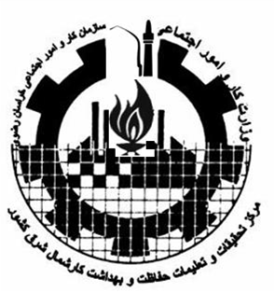 مقدمه (تاريخچه ايمني و حفاظت صنعتي)
وقوع انقلاب صنعتي 1760-1830 در انگلستان ( اختراع ماشين بخار 1782 جيمزوات) و سرايت به ديگر کشورهاي اروپايي و استفاده از نيروي محرکه مکانيکي و الکتريکي موجب تبديل کارهاي دستي به ماشيني گرديد و باعث تقسيم کار، افزايش توليدات و سرعت در انجام کار شد که نتيجه آن افزايش خطر در محيطهاي صنعتي بوده است.

فرايند صنعتي شدن، موجب استفاده فزاينده از ابزار و ماشين آلات فني شده است. عدم رعايت اصول صحيح در ساخت يا استفاده از وسايل، حوادث ناشي از کار را افزايش داده است. بنابر بيانيه آمار سازمان بين المللي کار در سال 2003 روزانه هزار نفر در اثر حوادث ناشي از کار جان مي دهند و خسارت سالانه بالغ بر    109 * 1250 دلار مي شود
ايمنی زمانی حاصل می شود که بدانيم چگونه از خطر دور شويم
4
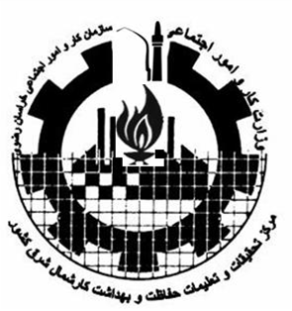 مقدمه
تعریف ایمنی عبارت است از میزان درجه دور بودن از خطر، واژه (Hazard) كه در تعریف علمی ایمنی آمده است، در واقع شرایطی است كه دارای پتانسیل رساندن آسیب به كاركنان، تجهیزات و ساختمان‌ها، از بین بردن مواد یا كاهش كارایی در اجرای یك وظیفه از پیش تعیین شده می‌باشد. 

ایمنی صنعتی علمی است كه در پیشگیری از بروز حوادث در محیط كار به یاری انسان می‌شتابد و همواره در راستای حفاظت و حراست از نیروی كار و سرمایه گام بر می‌دارد

بهداشت حرفه ای شاخه ای از علم بهداشت است که با شناسایی ، ارزشیابی و کنترل عوامل زیان آور در محیط کار از بروز بیماریها و عوارضی که ممکن است توسط عوامل زیان آور فیزیکی ، شیمیایی ، بیولوژیکی، ارگونومیکی بوجود آید ، جلوگیری می کند . کنترل عوامل تهدید کننده سلامت در محیط کار تا حد زیادی از ظهور عواقب و عوارض بعدی شامل بیماریها  و حوادث شغلی و رکود اقتصادی و کاهش بهره وری بعلت از کار افتادگی می کاهد.
5
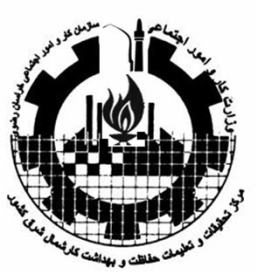 مزاياي رعايت اصول ايمني و بهداشت كار
مزایای توجه به رعایت اصول ایمنی و بهداشت حرفه‌ای به شرح زیر است: 
   برای كارگر: 
۱- افزایش روحیه ۲- كاهش فشار كار ۳- كاهش جراحات و صدمات
 ۴- كاهش حوادث ۵- افزایش راحتی ۶- افزایش حفظ رفاه و سلامتی
۷- افزایش سطح بهداشت كار 

برای كارفرما: 
۱- كاهش حوادث ۲- افزایش كیفیت محصول ۳- افزایش كارایی كاركنان
 ۴- كاهش خطاها ۵- كاهش مخارج درمانی كارگران ۶- استفاده بهتر از نیروی انسانی ۷- كاهش مخارج تولید.
آمار نشان مي دهد كه اكثر حوادث ناگوار نتيجه يك بي احتياطي كوچك است
6
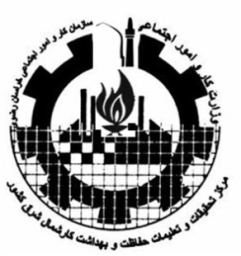 آشنايي با عوامل زيان آور محيط كار
تعريف
هر گونه عامل يا عواملي را كه بر روي سلامت و تندرستي افراد يا فرد در محيط كار تأثير منفي داشته باشد و در كوتاه مدت يا درازمدت حتي بر تواتر نسلي، باعث بروز بيماري يا ناتواني در فرد شود، عامل زيان آور مي‌گويند.

 اين عوامل برحسب ماهيت خود به پنج دسته تقسيم مي‌شود: 
1- عوامل زيان آور شيميايي
 2- عوامل زيان آور فيزيكي
 3- عوامل زيان آور بيولوژيكي
 4- عوامل زيان آور رواني
 5- عوامل زيان آور ارگونوميك.
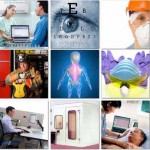 عدم رعايت ايمني = وقوع حادثه
برق گرفتگی
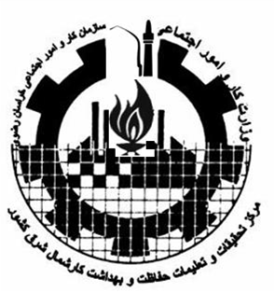 تعریف
بدن انسان هادي جريان برق است. اگر بدن انسان به برق اتصال پيدا كند منجر به عبور جريان برق از بدن فرد به زمين خواهد شد. در جريان برق گرفتگي علاوه بر سوختگي پوست كه محل ورود و خروج جريان برق را شامل مي شود بافتها هم دچار آسيب مي شود. اگر جريان برق از قلب عبور كرده باشد منجر به اختلال در سيستم قلب و اگر از مغز عبور كند منجر به مهار مركز تنفس و وقفه تنفسي خواهد شد.
 قرار گرفتن دو نقطه از بدن در مسير جريان برق، موجب عبور جريان از بدن مي‏شود و با توجه به شدت و مدت عبور جريان ، برق گرفتگي بوجود می‏آيد.

 عواقب برق گرفتگی
مرگ ، ناشي از ايست قلبي - سوختگي داخلي و سوختگي خارجی
بعد از برق گرفتگي ممكن است كليه ها از كار بيفتد يا دست ها بدليل سوختگي داخلي قطع شوند و يا بعلت پرتاب شدن ( بعلت لرزش ناشي از برق گرفتگي ) استخوانها دچار شكستگي گردند.
8
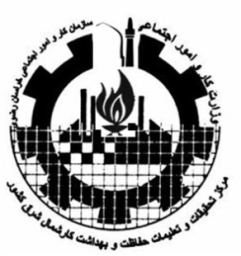 مقاومت الكتريكي بدن انسان
مقاومت الکتریکی :
مقاومت در برابر جریان
 الکتریسیته را مقاومت الکتریکی 
گویند و واحد  اندازه گیری آن اهم می‌باشد.

جدول زیر مقاومت بدن انسان را در مقابل جریان الکتریسیته نشان می‌دهد-
عدم رعايت ايمني = وقوع حادثه
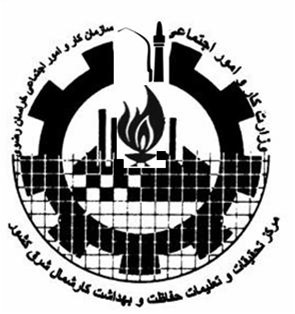 چگونه برق گرفتگی اتفاق می‏افتد؟
تمامي سطح زمين ، ديوارها و كف اتاقها در تمامي طبقات ، به عنوان يك نقطه از سيستم برق محسوب مي شود و اگر نقطه‏اي از بدن موجود زنده از يك طرف به زمين يا ديوارها وصل باشد و از طرف ديگر به سيم برق ( فاز يا نول ) يا بدنه فلزي دستگاه برقي ( يخچال ، كولر ، چرخ گوشت ...) تماس داشته باشد جريان برق از بدن عبور مي كند و برق گرفتگی اتفاق می‏افتد.

 اگر جريان برق از قلب عبور كرده باشد منجر به اختلال در سيستم قلب و اگر از مغز عبور كند منجر به مهار مركز تنفس و وقفه تنفسي خواهد شد.
10
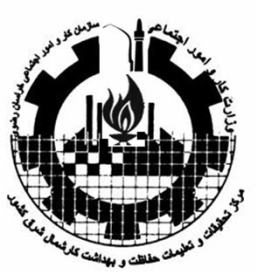 علت برق گرفتگي
ضربان قلب انسان با توجه به سن فرق میکند . این ضربان بین 70 تا 105 بار در دقیقه است . ضربان یا به بیان دیگر فرکانس برق شهری در هر ثانیه 50 بار و در هر دقیقه 3000 بار است . 

وقتی شخص با برق تماس پیدا میکند ، یا در اصطلاح برق او را میگیرد ، بدن انسان میخواهد تعداد ضربان قلب خود را با فرکانس برق شهر یکسان کند و قلب شروع به افزایش ضربان میکند ؛ اما چون قادر نیست در هر ثانیه 3000 بار تپش داشته باشد ، از این رو در همان لحظات نخستین ، با افزایش ضربان شدت جریان خود را زیاد و با افزایش آن ، شریانها پاره میشود و دریچه های قلب به سبب پارگی از کار می افتند و قلب متوقف میشود و مرگ عارض میگردد (فيبريلاسيون بطني).
11
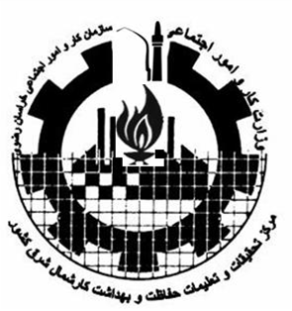 انواع برق گرفتگی
برق گرفتگي را در سه نوع تقسيم بندي كرده اند :
برق گرفتگي با ولتاژ پايين (برق معمولي) كه شايع ترين نوع برق گرفتگي است. موارد ولتاژ پائين بيشتر در خانه اتفاق مي افتد. مثلاً فرد از سيم لخت و يا وسايل برقي ، مخصوصاً آن دسته از وسايلي كه در آنها آب ريخته مي شود ، آسيب مي بيند. 
 برق گرفتگي با ولتاژ بالا (فشار قوي) كه از فاصله دور ( 15 متري) ميتواند آسيب برساند كه بيشتر درنتيجه تماس با برق صنعتي در كارگاهها و مراكز صنعتي و يا افتادن سيم از دكلهاي بزرگ اتفاق مي افتد . در موارد با ولتاژ بالا ، حتماً لازم نيست بدن مستقيم با سيم يا كابل برق تماس داشته باشد بلكه ممكن است در فاصله چند متري هم جريان برق از هوا عبور كند و به بدن فرد منتقل شود و باعث برق گرفتگي شود.
در اين موارد هر چقدر ولتاژ برق و رطوبت هوا بالا باشد ، ميزان انتقال و آسيبي كه به بدن وارد مي شود بيشتر است.
12
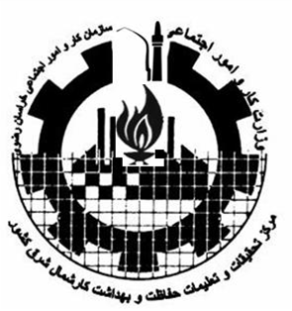 انواع برق گرفتگی
صاعقه يك منبع طبيعي توليد الكتريسيته است كه در هنگام طوفاني شدن هوا و برخورد جبهه هاي گوناگون ابرها اتفاق ميافتد . برق گرفتگي ناشي از صاعقه مانند برق فشار قوي عمل مي كند و گرچه عمر كوتاهي دارد ، ولي ميتواند به صورت ناگهاني باعث مرگ آني افراد شود . كاركناني كه بر روي سكوهاي نفتي يا تاسيسات ساختماني و دريايي كار ميكنند بيشتر در معرض خطر ناشي از صاعقه ميباشند . نكاتي كه بايد در هنگام صاعقه رعايت شود تا باعث پيشگيري از برق گرفتگي شود:
1- دوري از درختان و پايه هاي برق.
2- گريز از روي ارتفاعات.
در برق گرفتگي با ولتاژ پائين بدن فرد دچار لرزش مي شود، حال آنكه در موارد با ولتاژ بالا بدليل گرفتگي عضلات ، منجر به اتصال دائم با آن وسيله خواهد شد.
13
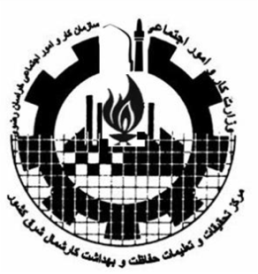 علائم برق گرفتگی
1- انقباض ماهیچه ها : برق گرفته ممکن است در اثر انقباض ماهیچه های دست سیم برق را محکم گرفته و آن را رها نکند و یا بر عکس انقباض عضلات باعث پرتاب شدن او شود.

2- قطع تنفس : در اثر فلج شدن مرکز تنفس در بصل النخاع 

3- لرزش بطنی قلب : برق گرفتگی موجب تند شدن ضربان قلب میشود یعنی ضربان قلب در دقیقه به جای 80 به 300 الی 600 بار میرسد.

 4- سوختگی : در محل ورود و خروج جریان برق سوختگی ایجاد میشود .
14
عوامل موثر در شدت برق گرفتگي
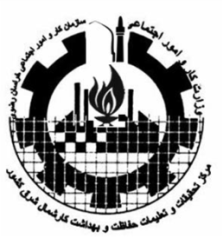 شدت شوک الکتریکی به عوامل زیر بستگی دارد :
 مقدار جریان عبوری از بدن 
      ميزان جرياني كه فرد مي تواند آن را تحمل نمايد و قادر است ماهيچه هاي بدن را كنترل كند كمتر از 10 ميلي آمپر است .
ولتاژ
     طبق استاندارد انگليس ، حداكثر ولتاژ مجاز تماس در فركانس 50 هرتز در شرايط عادي و خشك برابر 50 ولت و طبق استاندارد آلمان برابر 65 ولت مي باشد ( از نظر ایمنی ولتاژهای پایین تر از 32 ولت بی خطر و بیشتر از 50 ولت خطرناک است)
فركانس 
   عموما جريانهاي بين فركانس هاي 20 تا 100 هرتز خطرناك مي باشد چون در فركانس 60 هرتز ، فيبريلاسيون قلب شروع مي شود لذا بسيار خطرناك است .
15
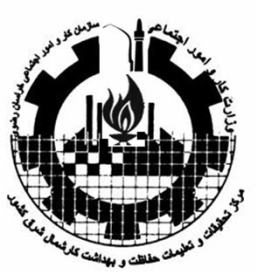 عوامل موثر در شدت برق گرفتگي
مسیر عبور جریان از بدن
خطرناكترين مسير عبور جريان برق معمولا از قفسه سينه است جائي كه قلب و شش ها قرار دارند . اگر جريان از دست چپ وارد و از پاي چپ يا راست خارج شود از مسير قلب عبور مي كند و اگر جريان از دست چپ وارد و از دست راست خارج شود از ناحيه شش ها و قلب عبور مي كند كه بسيار خطرناك خواهد بود. (بنابراين هميشه كاركردن با دست راست بهتر است)
مقاومت بدن انسان (این مقاومت در مردها 3000 اهم و در زنها کمتر است و مقاومت پوست بدن در صورت مرطوب بودن پوست کاهش می یابد.مقاومت بدن بين 500 اهم تا 10 كيلو اهم است) 
 مدت زمان عبوری جریان از بدن
  همیشه برق با ولتاژ پایین به معنی خطر کمتر نیست .
16
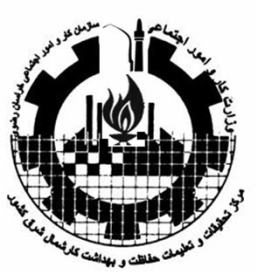 عوامل موثر در شدت برق گرفتگي
طبق آزمايشات انجام گرفته مقدار جريان عبوري از بدن انسان تا رها كردن سيم برق و قطع جريان به صورت زير تقسيم شده است:

1- كمتر از 0.5 ميلي آمپر : بدن انسان در اين قسمت احساس عبور جريان برق را نمي كند.
2- بين 200 تا 0.5 ميلي آمپر به مدت كمتر از 2 ميلي ثانيه و بين 10 تا 0.5 ميلي آمپر براي بيشتر از 2 ميلي ثانيه: خطرات و جراحات برق گرفتگي در اين قسمت وقوع نمي گيرد ولي با دردهاي زياد در ماهيچه ها و انگشتان و يا مفصلها توام است.
17
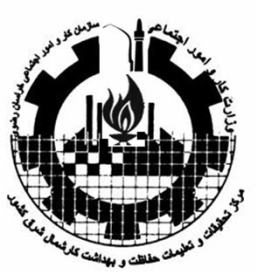 عوامل موثر در شدت برق گرفتگي
3- بيشتر از 200 ميلي آمپر:  خطرات و لرزش هاي قلبي در اين قسمت اتفاق مي افتد ولي تا زمان كوتاهي در حدود چند ثانيه با دردهاي شديدي در روي بازوان و پاها و ماهيچه هاي شانه و اضافه شدن فشار خون و تنگي نفس و تغيير ضربان قلب با احساس بي هوشي توام خواهد بود.

 خطرات و لرزشهاي قلبي در اين قسمت قطعي است سوزشهاي داخلي قلبي و جراحات قلبي بسيار زياد و از كار افتادن قلب نيز قطعي مي باشد گرفتگي ماهيچه ها و دردهاي بسيار شديد نيز به همراه دارد.

در اين قسمت مرگ انسان حتمي مي باشد زيرا كه سوختگيهاي داخلي بدن بسيار زياد مي باشد
18
حفاظت الكتريكي:
اقداماتي كه بايد در تأسيسات الكتريكي به عمل آورد تا خطرات ناشي از جريان برق باعث صدمه زدن به اشخاص ‎‌‌،حيوانات ، دستگاه ها و مصرف كننده ها و سيمها و كابلها نشود. 

خطاهاي ناشي از جريان برق: 

1- اتصال بدنه: اتصال يكي از سيمهاي حامل جريان به بدنه ي دستگاه را گويند.
2- اتصال كوتاه: اتصال دو سيم لخت كه نسبت به هم داراي ولتاژ هستند را گويند
3- اتصال زمين: اتصال يكي از سيمهاي حامل جريان به زمين را گويند.
حفاظت الكتريكي:
حفاظت در برابر تماس مستقیم و غیر مستقیم : 
در کلیه انواع تاسیسات الکتریکی باید برای حفاظت افراد در برابر تماس مستقیم یا غیرمستقیم با ولتاژهای بالا تدابیر ایمنی ویژه ای از قبیل اخذ مجوز کار ، شناسائی خطرات توسط کارشناسان واحد برق و بهداشت حرفه ای کارخانه و ... بعمل آورده شود . 

_ باید با توجه به نیازهای خاص شرایط مختلف کاری (نظیر محلهای مرطوب یا خیس ، کاردر داخل لوله ها ، تانکها و . یک یا چند روش از انواع روشهای ذکر شده زیر اعمال گردد : 
1- کشیدن حصار
2-عایق کاری کامل (عایق دوبله – عایق تقویت شده )
3-حداکثر ولتاژ ایمن
4- ایزولاسیون ایمن (مانند ترانسهای ایزوله شده ایمن )
5-اتصال زمین سیم نول
6- نول ایزوله شده
7- اتصال زمین قسمتهای فاقد برق
8- رله یا سوئیچی که در صورت هرگونه نشتی ولتاژ به زمین جریان را قطع کند ( از انواع با حساسیت بالا)
حفاظت الكتريكي:
9- وسائل کنترل عایقها
10- کلیدهای قطع مدار به هنگام اتصال به بدنه یا زمین
11- اخذ مجوز کار در صورت تشخیص واحد بهداشت حرفه ای
12- در صورت امکان استفاده از ولتاژ پائین DC
13-  استفاده از کابلهای سالم و بدون عیب
حصارها و پوششها : 

- پوششها ، توریهای حفاظتی و حصارها باید از مواد غیر آتشگیر ساخته شده و دارای مقاومت مکانیکی کافی بوده و بطور محکم و مطمئن نصب شوند . 
- جهت نصب پوشش و حصار بایستی اطمینان حاصل گردد که برقدار نخواهند شد . 
- برداشتن و جابجائی حصارهای اطراف قسمتهای حامل جریان برق نباید بدون استفاده از ابزارهای خاص امکان پذیر باشد
انواع روشهاي حفاظت الكتريكي
تامین حفاظت بوسیله ایزوله کردن شخص:  
 
یکی از راه حل های اساسی برای محفوظ کردن کارگران عبارت است از ایزوله کردن آنها بوسیله دستکش ، لباس یا کفش حفاظتی که از موارد عایق ساخته شده و شخص رادر مقابل ورود جریان به بدن، محافظت مي كند

کف محل کار را با موا د عایق مانند فرش لاستیکی مفروش کرده و یا از زیر پایی یا چهار پایه یا پایه های عایق استفاده کرد.

 دو یا چند جسم هادی یا دستگاههای الکتریکی که نزد به هم قرار داشته باشد ممکن است دراثرعواملی مانند اتصالی به بدنه وامثال آن دارای اختلاف پتانسیلهای مختلف شوند و دست کارگران در آن واحد به هر دوی آنها اصابت کند که دراین صورت با وجود مجهز بودن به کفش عایق جریان خطرناک از بدن کارگرعبور خواهد کرد. شدت جریان خطرناکی که ازبدن عبور می کند متناسب با اختلاف پتانسیل بین دودستگاه فوق الذکر می باشد دراین قبیل موارد می باید این اجسام را بوسیله یک سیم هادی به یکدیگرمتصل کرد تا درچنین مواردی اختلاف پتانسیل بین آ نها وجود نداشته باشد .
انواع روشهاي حفاظت الكتريكي
حفاظت در مورد اتاق یا محفظه هایی که بدنه آ نها دارای پتانسیل یکسان می باشد : 
 
اگر شخصی درداخل اتاق یا محفظه ای قرارگیرد که پتانسیل تمام نقاط آن باهم مساوی و    یکسان باشد تا در مدتی که در داخل اتاق باقی مانده خطری برایش موجود نیست ولی به محض اینکه پای خودرا برای خروج از اتاق روی زمین گذاشت تحت اثر اختلاف پتانسیل اتاق و زمین دچار برق گرفتگی خواهد شد .
انواع روشهاي حفاظت الكتريكي
تامین حفاظت افراد بوسیله رله دیفرانسیل :  
 
رله دیفرانسیل روی موتورها ومصرف کننده ها نصب شده و روی اختلاف جریان خروجی دستگاه عمل کرده ودر صورت ایجاد اتصال بدنه در دستگاه وفرار جریان خطا به زمین میزان جریان خروجی ا ز دستگاه کمتر از جریان ورودی می شود جریان ورودی وخروجی در دوسیم پیچ که در دو جهت مخالف یکدیگر پیچیده شده می رود . 

در حال عادی که اتصال بدنه بوجود نیامده جریان هر دو سیم پیچ مساوی بوده حوزه مغناطیسی ایجاد نمی شود ولی دراثر ایجاد اختلاف بین دو جریانی که در این دو سیم پیچ می رود حوزه مغناطیسی ایجاد شده و هسته مغناطیسی باعث قطع مدار می گردد زمان قطع مدار در حدود1/3 ثانیه بوده وبه این طریق اتصال به بدنه را در این مدت کوتاه قطع می کند ودیگر خطر برق گرفتگی نخواهد داشت .
انواع روشهاي حفاظت الكتريكي
تامین حفاظت بوسیله اتصال دادن به زمین :  
 
طریقه دیگری که برای جلوگیری ازخطر برق گرفتگی موجود می باشد عبارت است از اتصال دادن بدنه به زمین در مورد کلیه قطعات فلزی و دستگاههای الکتریکی که ممکن است دراثرخراب شدن روپوش سیم ووصل شدن به بدنه این قطعات تولید جریان خطرناک اتصالی کند با اجرای این عمل بدن شخص که با این دستگاهها معیوب تماس پیدا می کند درانشعاب جریان قرار می گیرد و مقدار شدت جریانی که به طورشنت از بدن عبور می کند جزیی ا زجریان خطرناک اصلی می باشد و اگر سیم اتصال به زمین به طور صحیح وبا مقاومت کم نصب شده با شد شدت جریانی که از بدن عبور میکند به میزان خطرناک 25 ميلي آمپر نمی رسد . 

در کارخانجات برای جلوگیری از خطرعبور جریان از بدن در اثر ایجاد اتصالی بین فاز و بدنه دستگاههای برقی باید بوسیله سیمی با مقاومت کم وحساب شده بدنه دستگاهها را به زمین اتصال داد
سيستم ارتينگ
بحث ارتينگ و سيستم زمين مقوله ای می باشد كه امروزه جزو يكي از مهمترين مباحث در صنايع نفت وگاز پتروشيمي ،  صنعت ، ساختمان سازی ، مخابرات ، كامپيوتر و ...  به  شمار مي آيد.
 در حال  حاضر نياز به سيستم زمين در كليه شبكه هاي كامپيوتری ، پست های برق ، تابلوهای برق صنعتي و ساختماني ، دكل هاي مخابراتي  و راديويي  و كليه  دستگاه هاي ابزاردقيق  و  ماشين آلات  صنعتي  و حتي  دستگاه هاي صوتي و تصويری موجود در منازل مبرم مي باشد. 
ازآنجائی که مقاومت سیم ارت در برابر جریان برق از مقاومت بدن انسان کمتر است ، جریان برق از طریق این سیم به زمین منتقل خواهد شد.دستگاههای برقی سیار بوسیله سیمی که در دو شاخه آن تعبیه شده به پریز مخصوص متصل می گردد. برای دستگاهها و سازههای بزرگ باید تمامی کابلها به یک نقطه به نام چاه ارت (EARTH PEAT) متصل گردند.
هدف و منظور از ايجاد سيستم ارتينگ
تامين حفاظت جاني انسانها 
عملکرد مناسب دستگاهها 
 کنترل نويز 
جلوگيري از تخريب تجهيزات الکتريکي و الکترونيکي 
براي تثبيت ولتاژ در حالت هاي گذارا و بنابرين کاهش احتمال اضافه ولتاژحالت های گذرا (كنترل نويز)
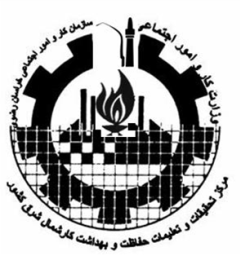 آسيبهاي برق
آسیب های ناشي از برق به چهار گروه اصلی تقسیم بندی می شود :

آسيب هاي مستقیم : 
  - برق گرفتگي ( مرگ در اثر شوك الكتريكي )
  - شوک الکتریکی
  - سوختگی
آسيب هاي غیرمستقیم :
  - سقوط
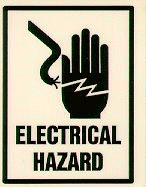 28
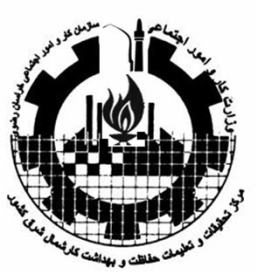 آسيبهاي برق (شوك الكتريكي)
شوک الکتریکی

- شوک الکتریکی زمانی ایجاد می شود که جریان برق از بدن انسان عبور كند .
 اگر یک قسمت از بدن شما مدار الکتریکی را به طرق زیر کامل کند دچار شوک الکتریکی خواهید شد :

 تماس همزمان با سیم برقدار و سيم
 اتصال به زمين

 تماس همزمان با سیم برقدار و سیم 
دیگر با یک ولتاژ متفاوت
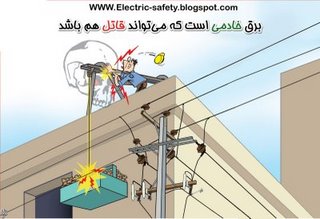 29
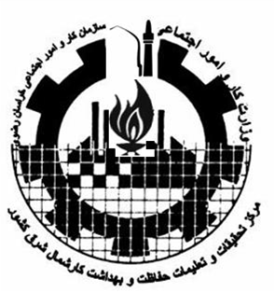 خطرات شوك الكتريكي
جریان های بالای 10 میلی آمپر باعث فلج شدن یا خشك شدن عضلات مي شود .
 معمولا جريان 30 ميلي آمپر باعث فلج شدن  سيستم تنفسي مي گردد .
 جریان های بیش از 75میلی آمپر باعث فيبريلاسيون بطني مي شود( بي اثر شدن بسيار سريع ضربان قلب ) اين شرايط در چند دقيقه منجر به مرگ مي شود، مگر اين كه با وسيله مخصوصي ( كه دفيبريلاتور نام دارد ) به نجات قرباني شتافت.
 جریان با آمپراژ 75 میلی آمپر جریان زیادی نیست . یک دریل برقی 30 برابر این مقدار ، برق مصرف میکند .
 فلج شدن قلب در جريان 4 آمپر رخ مي دهد و بدين معنا است كه قلب اصلا نمي تواند عمل پمپاژ را انجام دهد . 
 بافتها در جريانهاي بيش از 5 آمپر دچار سوختگي مي شوند .
30
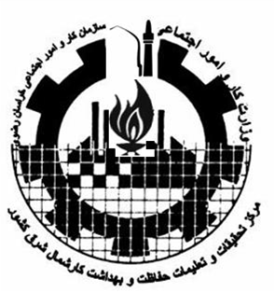 عكس العمل فيزيولوژيكي بدن در برابر افزايش جريان
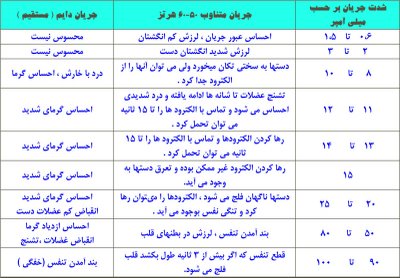 31
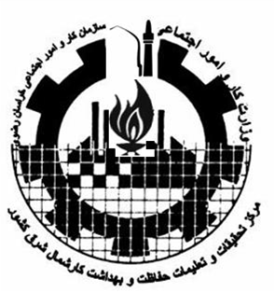 صدماتي كه برق به بدن انسان وارد مي كند:
جدول زيرنشان می دهد كه در ولتاژ های پایین مقاومت بدن بیشتر از ولتاژهای بالاست و با بالا رفتن ولتاژ مقاومت بدن تنزل می كند

 خطرات و صدماتی كه برق به بدن انسان وارد می كند دو نوع است.

الف: صدمات داخلی

 ب:صدمات خارجی
32
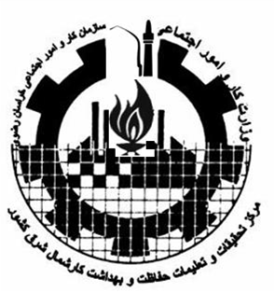 صدماتي كه برق به بدن انسان وارد مي كند:
الف – صدمات داخلي:
صدماتی است كه بر اثر عبور جریان از بدن تأثیر روی مغز و قلب و یا سیستم تنفسی ایجاد می كند ، صدمات داخلی بسیار مهم است و موجب قطع تنفس، قطع تپش قلب و یا هر دو با هم می شود .

در این حالت اگر سریعاًٌ از طریق تنفس
 مصنوعی و یا ماساژ قلبی و یا دیگر راه ها
 ( بستگی به نوع صدمه ) به شخص مصدوم
 كمك نشود احتمال مرگ بسیار بالا خواهد 
بود بطوری كه اگر در دقیقه اول به او كمك
 شود 90 درصد احیا و پس از 6 دقیقه 
10 درصد و بعد از گذشت 12 دقیقه احتمال
 حیات و بازگشت به زندگی بسیار كم خواهد  شد.
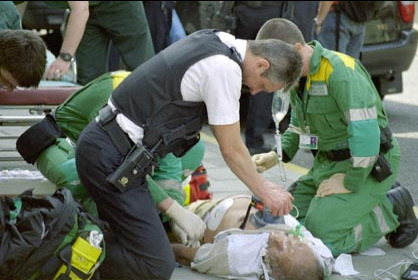 33
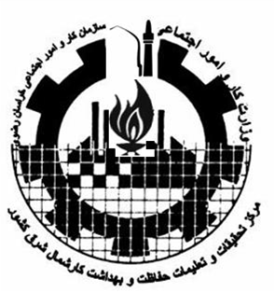 صدماتي كه برق به بدن انسان وارد مي كند:
ب- صدمات خارجی: صدمات خارجی به دو صورت امكان پذیر خواهد بود. 1. پاشیدن جرقه به شخص، در این حالت بدون اینكه بدن شخص در معرض عبور جریان قرار گیرد بر اثر پاشیدن جرقه سوختگی هایی در سطح پوست بوجود می آید كه گاه ممكن است خطرناك و كشنده باشد.

 رعایت نكردن فاصله مجاز: در این حالت شخص مستقیماً در معرض عبور جریان برق قرار می گیرد بدین گونه كه با رعایت نكردن فاصلة مجاز بین خود و خطوط و تجهیزات فشار قوی و نزدیك شدن به آنها جریان شدیدی در حدود چندین آمپر همراه با قوس الكتریكی از بدن می گذرد و عكس العمل آنی و فوری ایجاد می نماید كه این عكس العمل باعث تكان و پرتاب شدید شخص حادثه دیده شده و در نتیجه قطع عبور جریان برق از بدن می گردد. این نوع برق گرفتگی به دلیل اینكه به مدت بسیار كمی جریان برق از بدن شخص عبور می كند صدمات داخلی را بوجود نمی آورد ولی سبب سوختگی های بسیار شدید كه ممكن است مرگ را به همراه داشته باشد موجب خواهد شد.
34
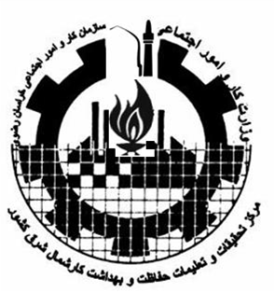 انواع اتصالي در برق گرفتگي
فاز قرمز: اگر فردی دچار برق گرفتگی شد به طریقی كه مسیر عبور جریان قلب باشد. یعنی از یك دست وارد و از دست دیگر خارج شود همزمان با انقباض بطن چپ باشد فرد برق گرفته در این زمان كه 0.02ثانیه است، می میرد كه این حالت را در اصطلاح فنی پزشكی فاز قرمز می گویند.
 برق گرفتگی یك نوع شوك الكتریكی می باشد. بعبارت ساده تر یك نوع اتصالی است كه جهت روشن شدن مطلب به انواع اتصالی می پردازیم:
 1- فاز به زمین : در این حالت كه حدود 90% حوادث چه از نظر شبكه و چه از نظر برق گرفتگی شامل می شود را در بر می گیرد، فرد یا ارتباط مستقیم با فاز و نول شبكه قرار گرفته و یا ارتباط مستقیم به فاز و زمین قرار می گیرد.
35
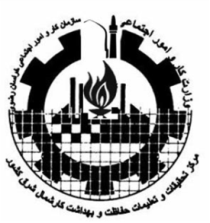 انواع اتصالي در برق گرفتگي
2- فاز به فاز: در این حالت فرد ارتباط به دو فاز پیدا می نماید، در مورد شبكه، عبور پرندگان با بال های بلند از بین دو فاز می تواند حوادثی را برای تأسیسات داشته باشد.
 3- دو فاز به زمین: در این حالت ضمن ارتباط شخص به دو فاز جریان از طریق زمین هم برقرار می گردد یا به عبارتی تخلیه الكتریكی به زمین انجام می شود. در ارتباط با حوادث تأسیسات، زمانی كه یك حیوان مانند گربه بین دو فاز قرار گرفته و ارتباط با زمین هم دارد موجب قطع و حوادث در تأسیسات برقی می گردد.
 4- سه فاز با هم: این حالت زمانی اتفاقی می افتد كه فرد روی سه فاز قرار بگیرد، ‌در ارتباط با حوادث تأسیسات این حالت را به هنگام افتادن شاخه درخت روی سه فاز در شبكه خواهیم داشت و باعث قطع جریان برق می گردد.
 و در منازل بیشترین اتفاق برق گرفتگی حالت اول است ( فاز به زمین ) زیرا كه كنتور تك فاز تشكیل شده از یك فاز و یك نول و حالت های 2 الی4 برای كسانی كه دركارگاه یا تأسیسات فشار قوی مانند خطوط انتقال و پستهای برق مشغول فعالیت می باشند ممكن است پیش بیاید.
36
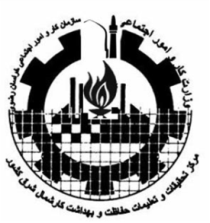 اگر ولتاژ برق بيش از 500 ولت باشد ( نظير کارخانه ها و مراکز برق ) سه حالت براي مصدوم اتفاق مي افتد
1- شخص برق گرفته به محل بي خطري دور از کابل برق پرتاب شده است . در اينصورت نيازي به قطع برق نبوده و اقدامات بعدي بايد صورت گيرد
2- شخص برق گرفته در کنار کابل برق افتاده اما بدن او با جريان برق تماس ندارد. در اينحالت شخص نجات دهنده بايد از نزديک شدن به مصدوم خودداري کرده و توسط عصا ، چوب ، طناب عايق يا ... مصدوم را به اندازه کافي از کابل دور نموده و کمکهاي اوليه را آغاز کند
3- - شخص برق گرفته با کابل و جريان برق در تماس مستقيم مي باشد که به احتمال زياد به هلاکت وي خواهد انجاميد . در اينحالت شخص نجات دهنده پس از اطمينان کامل از قطع برق بايد بوسيله چنگک عايق ، زنجيري بر روي کابل بيندازد تا کابل به زمين اتصال يافته و بار الکتريسيته موجود در آن دفع گردد . سپس فورا" مصدوم را به پزشک برساند .
37
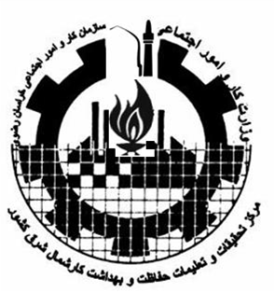 اثرات تخريبي انرژي الكتريكي روي قلب
در معالجات به عمل آمده از افرادی که دچار برق گرفتگی شده اند و در مدتی کمتر از 30 الی 60 دقیقه بعد از وقوع حادثه به بیمارستان و پزشک انتقال یافته اند ، بعد از معاینات این تغییرات روی قلب دیده شده است :
- اختلال در ریتم یا ریتم اضافی در ضربان قلب
- بلوکاژ یا قطع جریان خون 
- تاکی کاردی یا اختلال در عمل قلب و ضربان 
- ایسکمی یا اختلال در گردش خون و کم رسانی خون به عضله قلب 
آنفاکتوس یا توقف عمل قلب
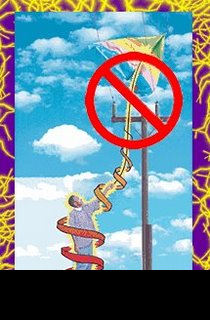 38
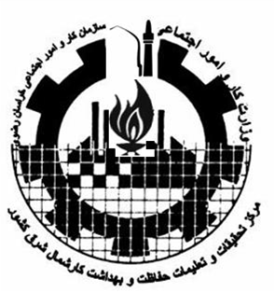 سوختگي ناشي از برق
به دلیل حرارتی که در مسیر عبور جریان الکتریکی در بافتهای بدن ایجاد میشود ، سوختگی در داخل و روی لایه های پوست در نقطه تماس با هادیهای الکتریکی ایجاد میشود .

اغلب سوختگي ها در ناحيه دست ها بوجود مي آيد .

 آتش سوزیهای برقی : جراحات و عوارض ناشی از آتش سوزیهای ادوات برقی میتواند سوختگیها و استنشاق دود و در نتیجه خفگی باشد .
39
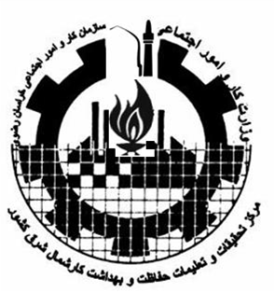 ضايعات الكتريسيته
قوس الکتریکی – اگر در یک وسیله برقی به اندازه کافی انرژی وجود داشته باشد ، به نحوی که درون هوا یا عایق بین دو هادی دارای پتانسیل مختلف ، یک مسیر هادی ایجاد کند ، قوس الکتریکی رخ میدهد . معمولا انرژی بسیار زیاد در قوس ایجاد میشود و میتواند سوختگیهای بسیار شدید و مرگبار یا آتش سوزی ایجاد کند .
 انفجار – انفجارهایی که منبع آنها الکتریکی است شامل روشن شدن بخارات ، گازها و مایعات قابل اشتعال و گرد و غبار بوسیله جرقه و قوسهای الکتریکی یا حرارت سطحی زیاد و سایل الکتریکی میشوند .
40
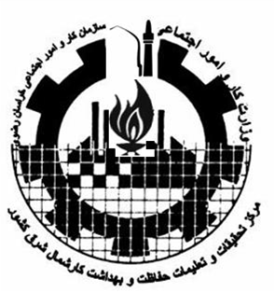 پيشگيري از برق گرفتگي
اغلب خطر برق گرفتگی در مواقعی پیش می آ یدکه پوشش سیمهای برق معیوب شده باشد اگر روپوش سیمهای حامل برق پاره یا در آ ن شکافی ایجاد شود در موقع دست زدن ممکن است سانحه ای بوجود آید همچنین ممکن است پوشش سیمهای داخلی موتورها یا دستگاههای الکتریکی ساییده یا سوخته شود ودراثرتماس بابدنه دستگاه مخاطراتی ایجاد کند این مورد بیشتر در موتورها یا دستگاههایی که قابل حرکت بوده وآ نها رابرای انجام کار ا زنقطه ای به نقطه دیگر حمل می کنند پیش می آ ید .
اگر شدت جریان از 025/0 آمپر تجاوز کند در موقع عبور از بدن موجب مرگ می شود. مقاومتی که بدن شخص در مقابل عبور جریان برق بوجود می آ ید متفاوت است واز 500 تا 5000 اهم یا بیشتر می رسد . این اختلاف مقاومت بستگی به طبیعت شخص و وضع محیطی دارد که در آن قرار گرفته است . در شرایط نا مساعد ومواردی که تدابیر حفاظتی کامل اتخاذ نشده باشد یک اختلاف پتانسیل مختصرمثلا 15 تا20 ولت نیز ممکن است برای شخص خطرناک باشد . البته عبورجریان نیزدرشدت برق گرفتگی وخطرات ناشی از آ ن دخالت تام دارد . اگر در دستگاههایی که با فشار ضعیف 24 ولت کار می کنند اتصال بدنه بوجود آ ید ممکن است به اشخاصی که مورد برق گرفتگی حساسیت واستعداد دارند آسیب برساند زیرا اگر مقاومت بدن شخص درحدود 1500 اهم باشد جریانی معادل 048/0 آمپر از بدن عبورکرده وچون میزان آ ن ازحد 025/0 آمپر بیشتر است باعث مرگ او خواهد شد .
41
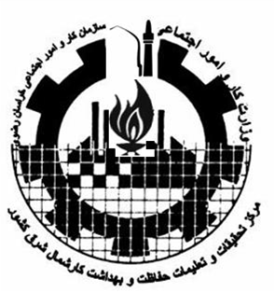 پيشگيري از برق گرفتگي
اگر شدت جریان از 25 ميلي آمپر تجاوز کند در موقع عبور از بدن موجب مرگ می شود. مقاومتی که بدن شخص در مقابل عبور جریان برق بوجود می آید متفاوت است واز 500 تا 5000 اهم یا بیشتر می رسد . 
این اختلاف مقاومت بستگی به طبیعت شخص و وضع محیطی دارد که در آن قرار گرفته است . در شرایط نا مساعد ومواردی که تدابیر حفاظتی کامل اتخاذ نشده باشد یک اختلاف پتانسیل مختصرمثلا 15 تا20 ولت نیز ممکن است برای شخص خطرناک باشد . 
 اگر در دستگاههایی که با فشار ضعیف 24 ولت کار می کنند اتصال بدنه بوجود آ ید ممکن است به اشخاصی که به برق گرفتگی حساسیت واستعداد دارند آسیب برساند زیرا اگر مقاومت بدن شخص درحدود 1500 اهم باشد جریانی معادل 48 ميلي آمپر از بدن عبورکرده وچون میزان آن ازحد 25 ميلي آمپر بیشتر است باعث مرگ او خواهد شد .
42
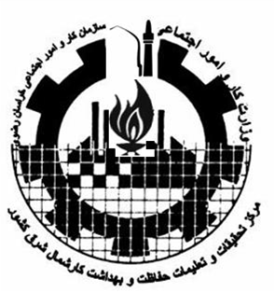 پيشگيري از برق گرفتگي
با رعایت موارد زیر مي توان خطر برق گرفتگي را کاهش داد:

 مقاومت الكتريكي بين بدن و زمين را زياد نمود. 
(از طريق استفاده از فرش يا سكوي عايق و دستكش و كفش مناسب)

بايد مسيرهاي ديگري جهت عبور جريان با مقاومت بسيار پائين بوجود آورد.(ارت نمودن دستگاه ها و هادي ها)

قطع سيم برگشت فاز از محل ترانس ها و ژنراتورها (قطع ارتباط فاز با زمين)

در صورت امكان استفاده از ولتاژهاي پائين برق فشار ضعيف
43
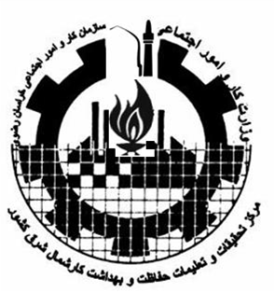 پيشگيري از برق گرفتگي
در حين كار با مدارات و وسايل الكتريكي بايد نكات ايمني زير را رعايت نمود:1) هميشه بايد سيم هاي برق را برقدار فرض نمود.
2) جهت تشخيص مدار الكتريكي از وسايل مناسب استفاده شود.

3) هنگام كار با مدارات و تجهيزات الكتريكي از تجهيزات حفاظتي مناسب استفاده شود از قبيل دستكش لاستيكي، كفش عايق، عينك و نقاب حفاظتي، زير پائي لاستيكي، انبرهاي حفاظتي،و ابزارآلات عايق

4) هميشه از علائم خطر استفاده شود.
5) مكانهاي مخاطره آميز محصور شوند.
6) از نردبان هاي فلزي استفاده نشود.
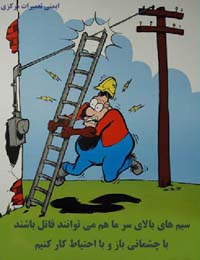 44
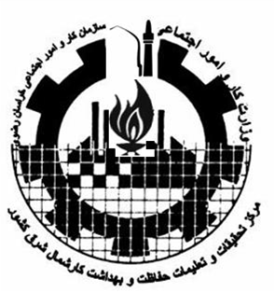 پيشگيري از برق گرفتگي
در حين كار با مدارات و وسايل الكتريكي بايد نكات ايمني زير را رعايت نمود:7) هرگز مدارات الكتريكي با لامپ امتحان نشود زيرا در صورت تركيدن لامپ عواقب وخيمي در پي خواهد داشت.
8) بطور منظم و مرتب برنامه بازديد از تجهيزات و سيمهاي الكتريكي ترتيب داده شود و وسايل، تجهيزات، كليدها و فيوزهاي فرسوده و خراب بلافاصله از كارگاه خارج و معدوم شود.
9) توصيه مي شود در هنگام كار بر روي مدارات 
الكتريكي افراد به تنهائي اقدام بكار ننمايند.
10) تعمير وسايل برقي به افراد ماهر واگذار شود.
11.
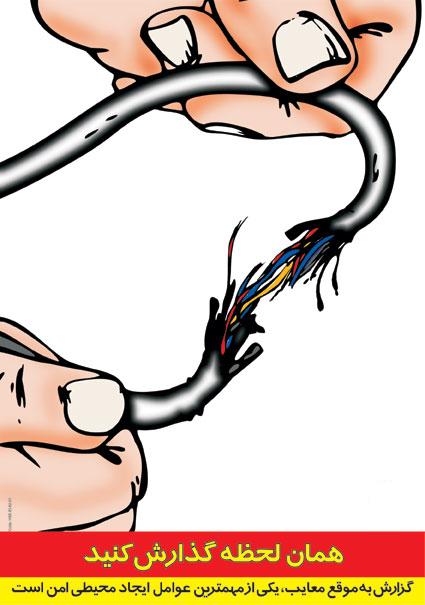 45
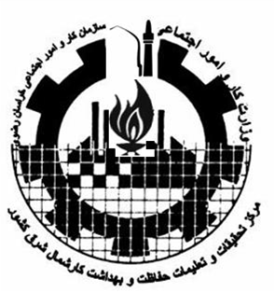 پيشگيري از برق گرفتگي
در حين كار با مدارات و وسايل الكتريكي بايد نكات ايمني زير را رعايت نمود:11) سيم هاي وسايل الكتريكي كه از ولتاژ بالاي24 ولت استفاده مي كنند به دوشاخه ارت دارمتصل شوند.
12) كليه دستگاه هاي سيار با كليد و فيوز به شبكه وصل شود.
13) هرگز از سيم ها بيش از حد توصيه شده بار كشيده نشود.
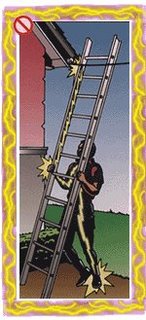 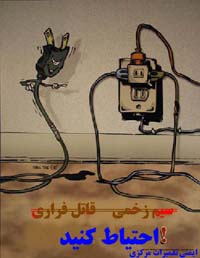 46
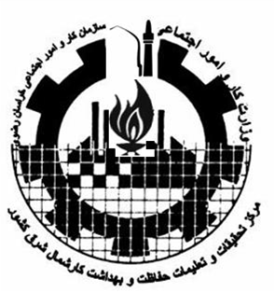 ايمني برق در پستهاي فشار قوي
فشار الكتريكي (ولتاژ برق) در صنعت به سه دسته زير تقسيم مي شود:
 
1.       ولتاژ بالا كه از 650 ولت به بالا مي‌باشد.
2.       ولتاژ متوسط كه بين 250 تا 650 ولت مي‌باشد.
3.       ولتاژ پائين كه از 250 ولت كمتر است.

طبق تعريف وزارت نيرو ولتاژهاي بيشتر از 1 كيلو ولت (1000 ولت ) فشار قوي و كمتر از اين مقدار فشار ضعيف در نظر گرفته ميشود.
47
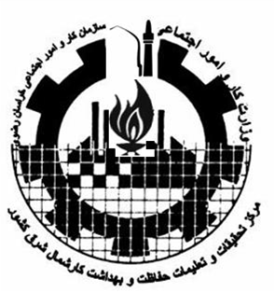 ايمني برق در پستهاي فشار قوي(فازمتر فشار قوي)
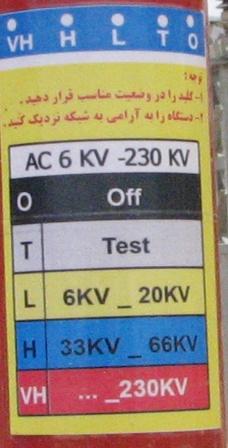 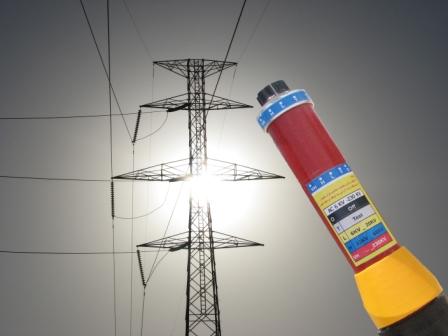 48
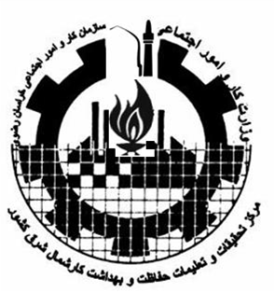 ميدان هاي الكتريكي و مغناطيسي در پستهاي فشار قوي
خطوط انتقال و پست‏های فشارقوی از مکان‏هایی است که علاوه بر نیروگاه، به علت وجود جریان‏ها و ولتاژهای بالا، دارای میدان‏های الکتریکی و مغناطیسی بالایی هستند. محوطه ژنراتور، ترانس‏های اصلی در نیروگاه‌ها، بریکرها و دیگر تجهیزات فشار قوی پست، از جمله مناطق مهم ایجاد میدان‏ها هستند.

درمورد زندگی در کنار خطوط فشار قوی باید گفت اثرات وتغییرات ناشی از انتقال برق بر روی محیط زیست و سلامت انسان‏ها آنچنان کند است که تقریباً نادیده گرفته می‏شود. خطوط انتقال همچنین ممکن است پوشش‏های گیاهی را در مسیر خود از بین ببرند.
49
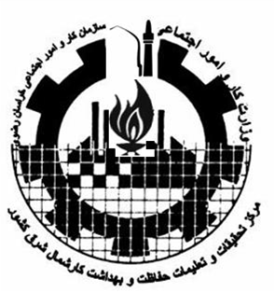 نقل از مبحث دوازدهم مقررات ملي ساختمان
12-2-2-8- خطوط انتقال نيروي برق
قبل از شروع عمليات ساختماني مجري بايد حريم خطوط برق عبوري از مجاور ملك را مورد بررسي قرار داده و پس از پيش بيني هاي لازم جهت اجراي عمليات ساختماني و با كسب نظر مهندس ناظر، عمليات ساختماني را شروع نمايد.
ب : كليه هادي ها، خطوط و تأسيسات برقي در محوطه و حريم عمليات ساختماني بايد برقدار فرض شوند ، مگر آنكه خلاف آن ثابت گردد.

ج : براي جلوگيري از خطر برق گرفتگي و كاهش آثار زيان آور ميدان هاي الكترومغناطيسي ناشي از خطوط برق فشار قوي ، بايد مقررات مربوط به حريم خطوط انتقال و توزيع نيروي برق در كليه عمليات ساختماني و نيز در تعيين محل احداث بناها و تأسيسات ، رعايت گردد.
50
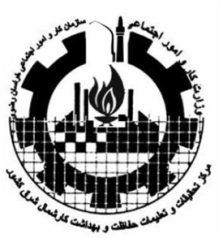 نقل از مبحث دوازدهم مقررات ملي ساختمان
12-2-2-8 خطوط انتقال نيروي برق

د: كليه سيم كشي هاي موقت و دائم و نصب تجهيزات برقي بايد با رعايت ضوابط و مقررات مبحث طرح و اجراي تأسيسات برقي ساختمانها ( مبحث سيزدهم از مقررات ملي ساختماني ايران ) صورت گيرد.

ه: قبل از هر گونه گودبرداري و حفاري، بايد در مورد وجود كابل هاي زيرزميني انتقال و توزيع نيروي برق در منطقه عمليات بررسي لازم به عمل آمده و ضمن استعلام از مراجع ذيربط  حريم هاي قانوني رعايت و در صورت لزوم اقدامات احتياطي از قبيل قطع جريان ، تغيير مسير موقت يا دائم مسير ، حفاظت و ايزوله كردن اين خطوط توسط مراجع مذكور انجام شود.
و : قبل از شروع عمليات ساختماني در مجاورت خطوط هوايي برق فشار ضعيف ، بايد مراتب به مسئولين و مراجع ذيربط اطلاع داده شود تا اقدامات احتياطي لازم از قبيل قطع جريان ، تغيير موقت يا دائم مسير يا روكش كردن خطوط مجاور ساختمان با لوله هاي پلي اتيلن با شيلنگ هاي لاستيكي و نظاير آن انجام شود
51
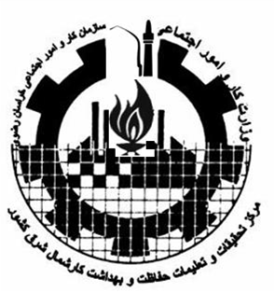 ميدانهاي الكترومغناطيسي در نيروگاهها
در افراد شاغل در پست هاي فشار قوي، کنترل شاخص هاي کلينکي به صورت دوره اي و منظم، در جهت بررسي سطح سلامت کارگران  مورد اجرا قرار گيرد تا کارگراني که دچار تغيير در شاخص هاي کلينيکي شده اند، شناسايي شوند و اقدامات درماني مناسب ارائه شود.
52
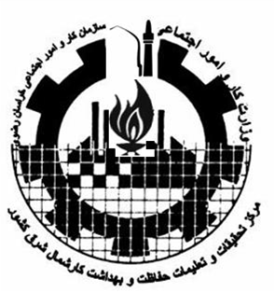 دستورات حفاظتي در پستهاي فشار قوي
1- كارهاي  تعميرات و راه اندازي به افراد متخصص سپرده شود2-هنگام استفاده از نردبان وجرثقيل لازم است به منظور عدم برخورد با قسمتهاي برقدار دقت شود.3- هنگام قطع خودكار تجهيزات قبل از راه اندازي مجددعلت را بررسي نمائيد.4-هنگام بستن اتصال زمين موقت بايد ابتدا گيره اتصال زمين به شبكه زمين وسپس به هاديهاي شبكه وصل شود. روش باز كردن  اتصال زمين موقت عكس روش بستن آن مي باشد5-هنگام برقدار شدن تجهيزات بي برق بهتر است افراد در نزديكي آنها نباشند6-هر مداري را تاهنگامي كه برقدار نبودن آن ثابت نشده برقدار تلقي كنيد7-هر مدار بي برق را تا هنگامي كه زمين نشده باشد برقدار تلقي كنيد8- كار انفرادي با تجهيزات الكتريكي ممنوع است.9- كليه عمليات مانور وتعميرات بايستي بدون ترديد و با اطمينان كافي صورت گيرد
53
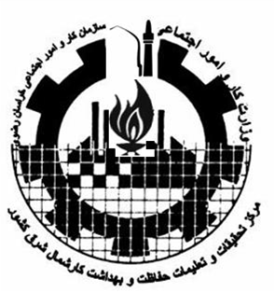 علت برخي حوادث در پستهاي فشار قوي
1- پرتاب شخص از ارتفاع زياد به دلايل مختلف2- اثر شارژ خازني و ولتاژ القائي در خطوط3- مانور اشتباه4- عدم  تخليه بار الكتريكي در بانكهاي خازني 5- عدم دقت ،نداشتن نظم وحوصله كاري ، عجله به منظور به پايان رساندن كار6- نامناسب بودن زمان انجام كار( مثلا شب)7- تداخل كار اكيپهاي مختلف8- عدم استفاده از لوازم ايمني مناسب 9-به جا ماندن ابزار ولوازم بعد از انجام كار10- عدم كنترل عمليات يكديگر11- عدم نگهداري صحيح تجهيزات فشار قوي
54
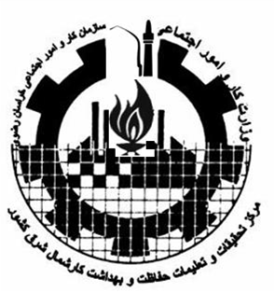 علت برخي حوادث در پستهاي فشار قوي
در اثر عبور جریان از بدن حرارت زیادی تولید می گردد که باعث سوختگی نسوج می گردد.

سوختگی نسوج باعث تجزیه آنها شده این مواد حاصل باعث مسمویت بدن می شود

 سوختگی گسترده باعث کاهش شدید آب نمک و مواد دیگر لازم بدن شده واحتمال زنده ماندن فرد بسیار کاهش می دهد.

بعضی از سوختگی ها باعث از کار افتادن کلیه ها می شود
55
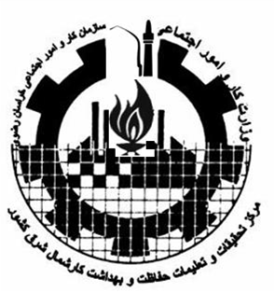 ايمني هزينه نيست،
 سرمايه گذاري است.

با تشكر از توجه شما

مركز تحقيقات و تعليمات
 حفاظت و بهداشت كار
 شمال شرق كشور
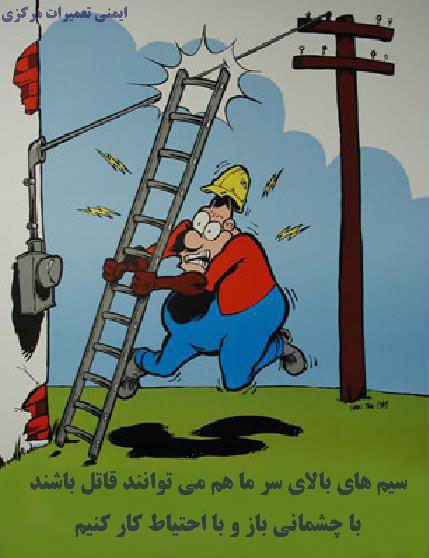 56